Food Preparation & Nutrition  - Cereals
Practical Profiteroles – light choux buns filled with sweetened cream and covered with chocolate sauce.
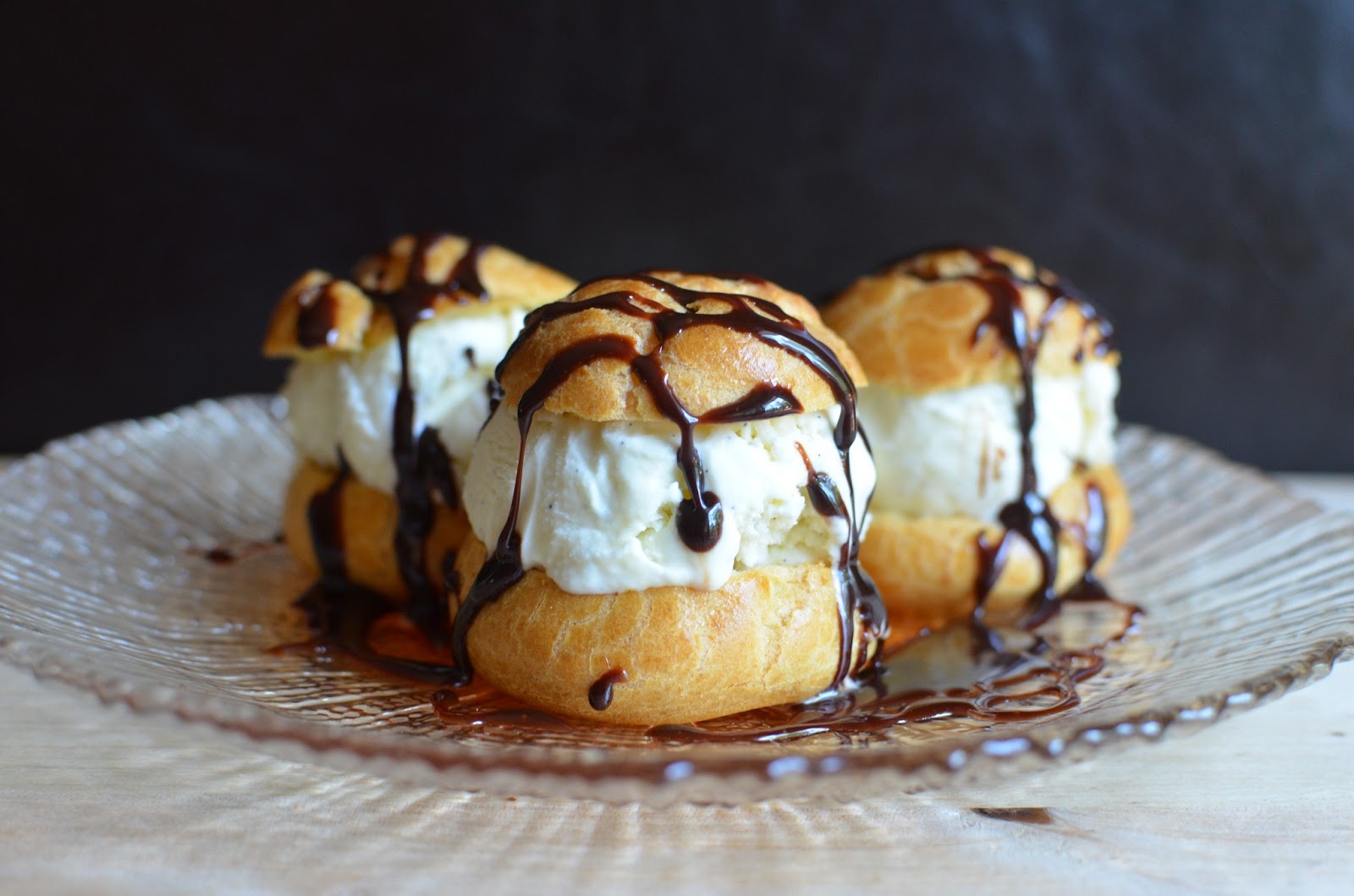 Food Preparation & Nutrition - Cereals
Once you have finished cooking and I have checked your utensils, please get out text books and answer  the following questions (you must write the questions out first):

Give 5 examples of the secondary processing of rice.

What is maize more commonly known as in the UK?

Give 3 examples of food products commonly made from maize or corn.

Give the name of the deficiency disease caused by lack of niacin (vitamin B3) where maize/corn is the staple food.

How do they avoid this disease in Mexico, Central and South America?

Name a popular breakfast cereal made from oats.

Explain the difference between soluble and insoluble fibre.

Why are most oatmeal brands unsafe to eat for those on a gluten-free diet?

What are the most likely contaminants that can affect the quality of cereal crops?